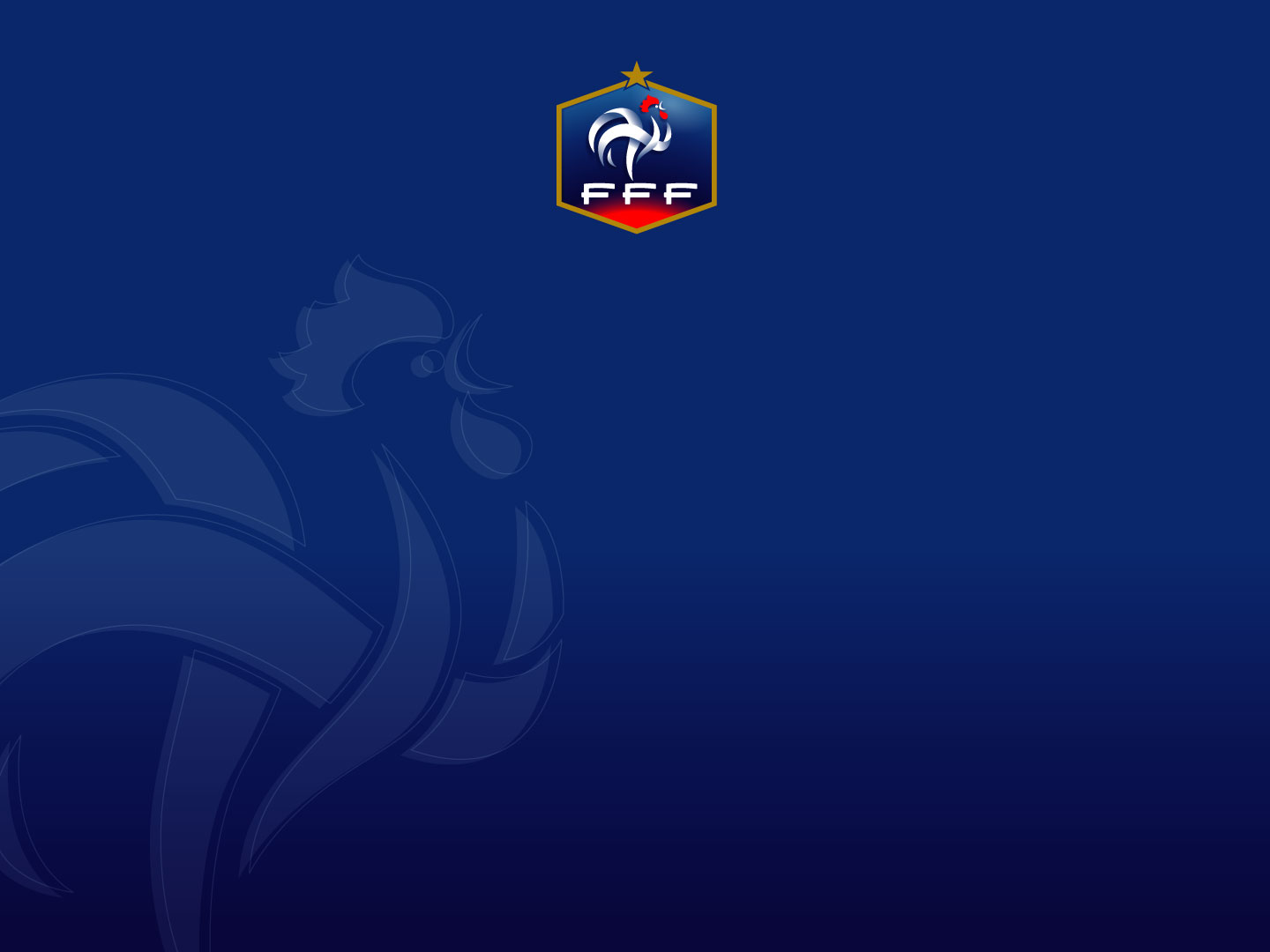 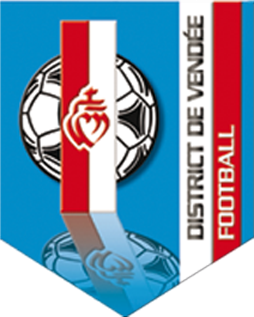 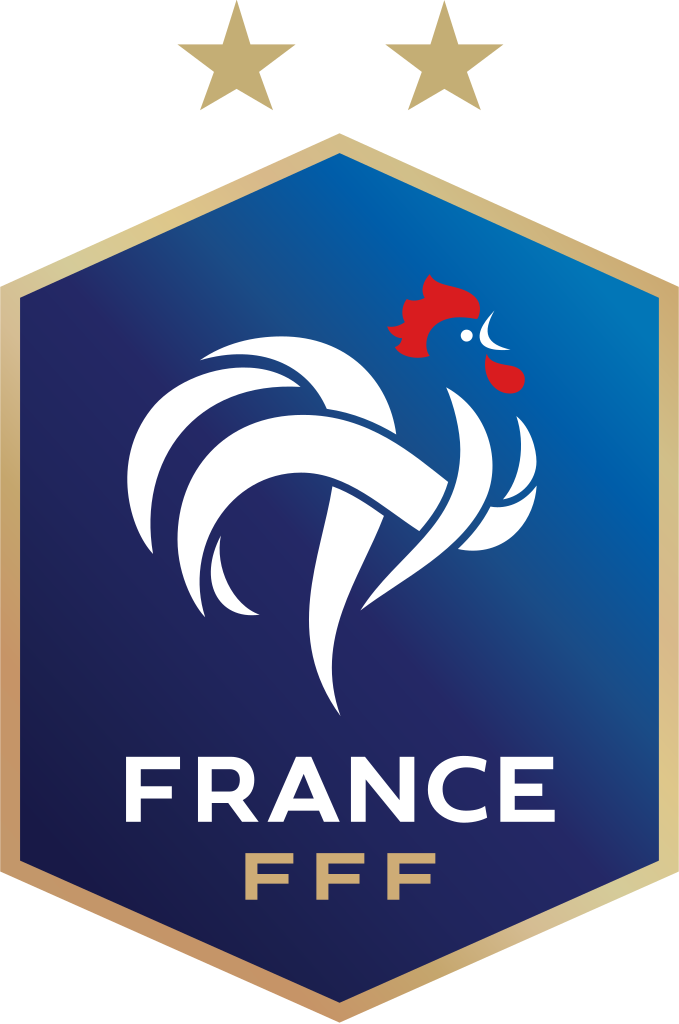 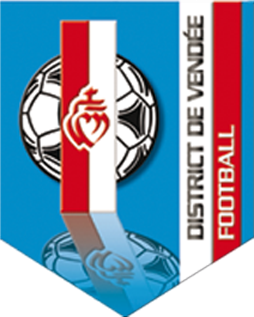 PROGRAMME EDUCATIF FEDERAL
FICHE 
« ACTION »
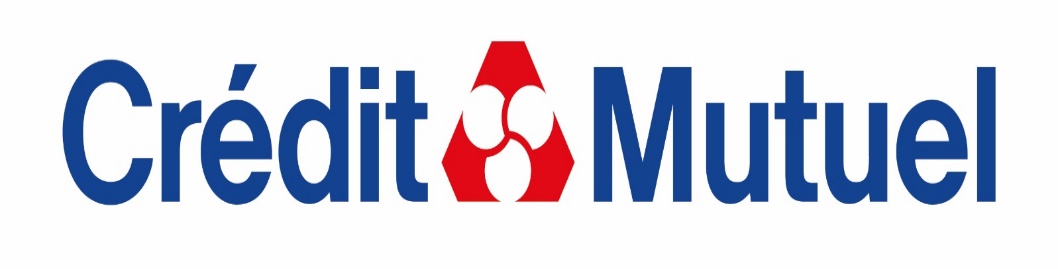 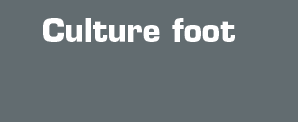 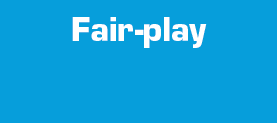 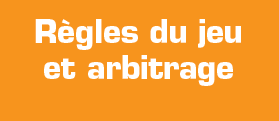 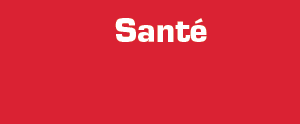 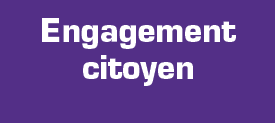 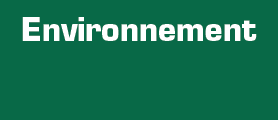 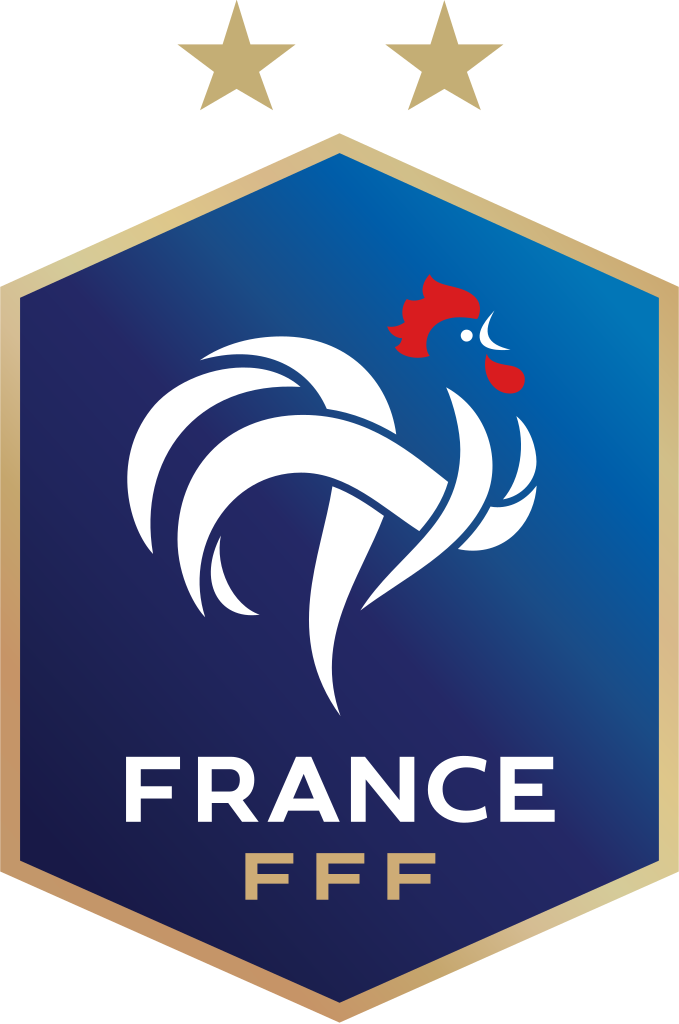 Nom du club
Date
27/10/2020
Nb participants
22
ES LONGEVILLE
U11 ET U13
Catégories
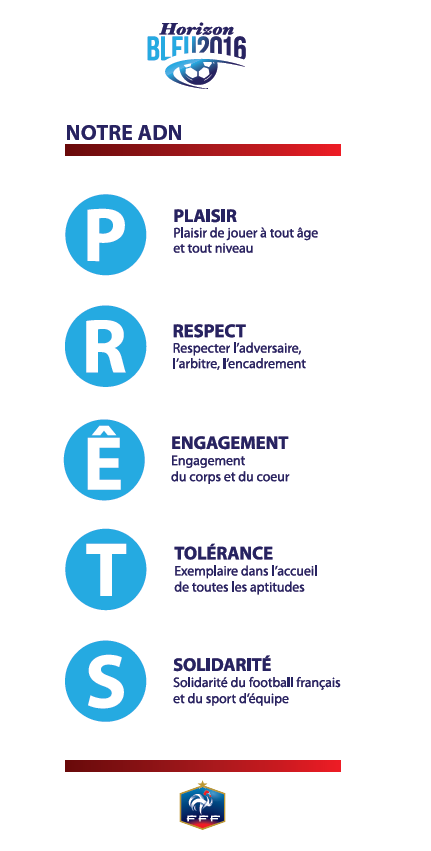 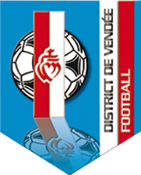 District
Nom de l’action
VENDEE
REPAS TYPE DU SPORTIF ET CLASSEMENT DES ALIMENTS
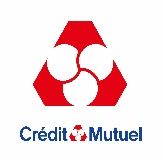 Thématique
SANTE
Résumé de l’action
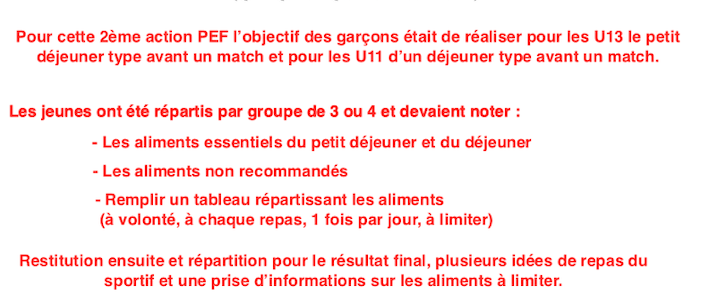 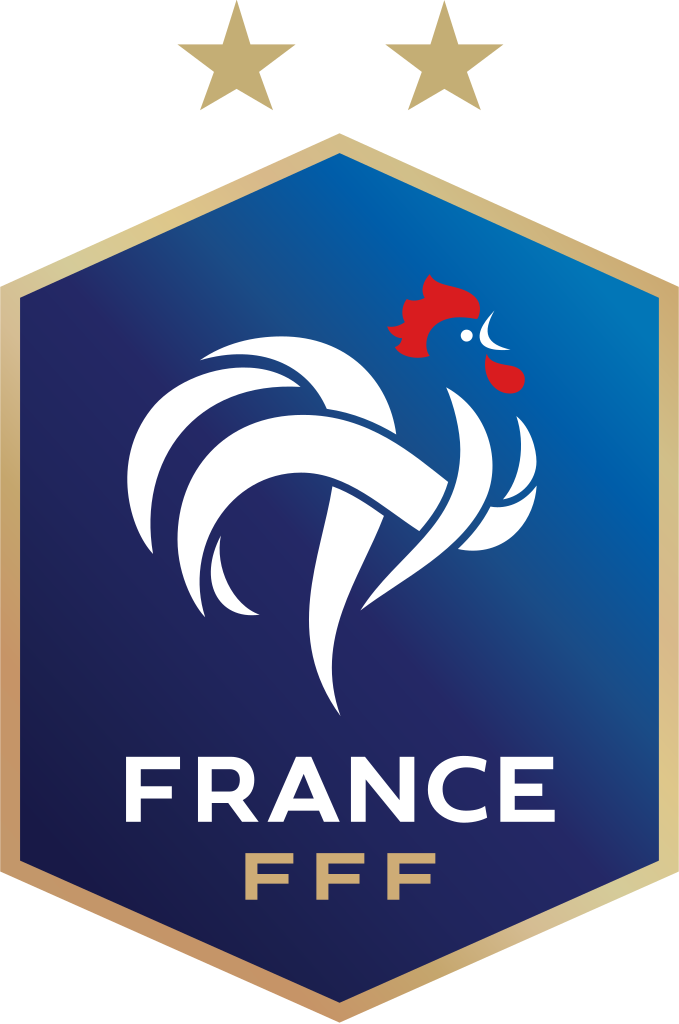 PHOTO DE L’ACTION
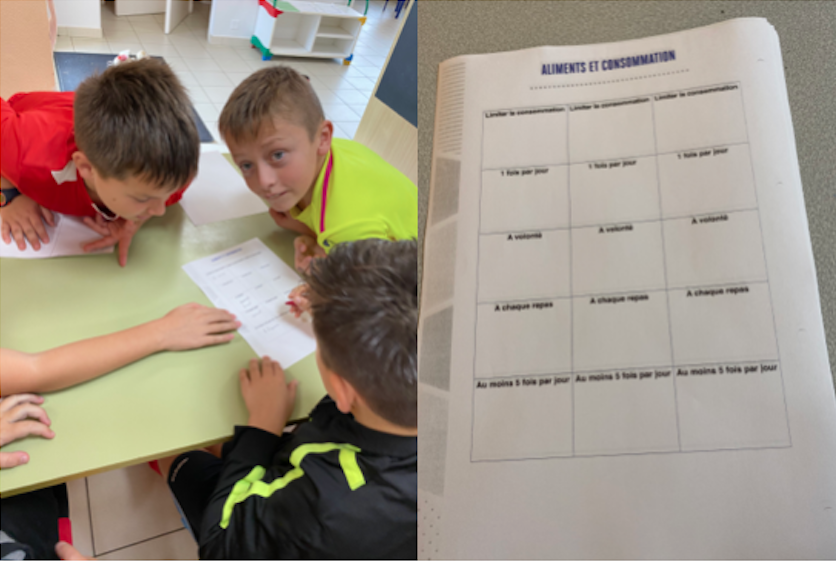 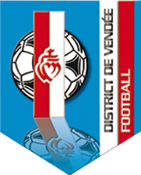 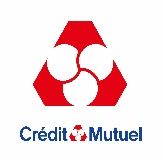